Bonjour!
vendredi, le sept mars
Travail de cloche
Quel est l’état d’esprit de l’equipage de l’Abraham-Lincoln après le septième mois qu’ils cherchent le monstre?
Bonjour!
vendredi, le sept mars
Vendredi, vendredi
Rah, rah, rah!
Vendredi, vendredi
On y va!
Lafayette was the primary author of  the Declaration of the Rights of Man and of the Citizen, which was adopted by the French Revolutionary Assembly in 1789 and which serves as the basic statement of liberty in France to this day.
…et maintenant notre vedette du jour…
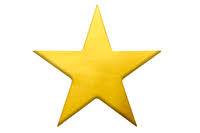 …et maintenant notre vedette du jour…
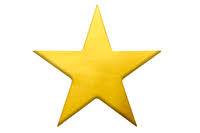 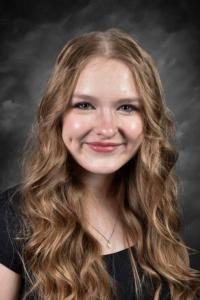 Vous êtes membres de l’équipage de l’Abraham-Lincoln. Tout le monde est déprimé et s’ennuie. Le commandant Farragut vous demande de trouver quelque chose pour améliorer l’esprit de l’ équipage et faire heureux les matelots. Partagez vos idées pour divertir vos camarades.
Devoirs
Billet de sortie
Que faites-vous quand vous êtes déprimé(e)?